ДОШКІЛЬНИЙ НАВЧАЛЬНИЙ ЗАКЛАД (ЯСЛА-САДОК) КОМБІНОВАНОГО ТИПУ «СВІТЛЯЧОК»
П О Р Т Ф О Л І О

Вчителя-логопеда
КІЧИНСЬКОЇ 
Інги Борисівни
Дата народження: 04.08.1966Освіта: вищаВНЗ: Київський педагогічний          інститут ім. М. Горького (1988 р.)Спеціальність за дипломом: Педагогічний стаж: 26 роківДата початку ведення: 01.10.2014
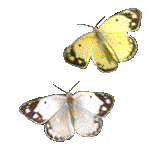 ПІДСУМКИ  АТЕСТАЦІЇ
2013 рік, 
підтвердження кваліфікаційної категорії 
«спеціаліст вищої категорії»
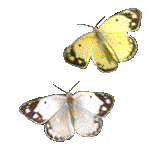 ПІДВИЩЕННЯ   КВАЛІФІКАЦІЇ
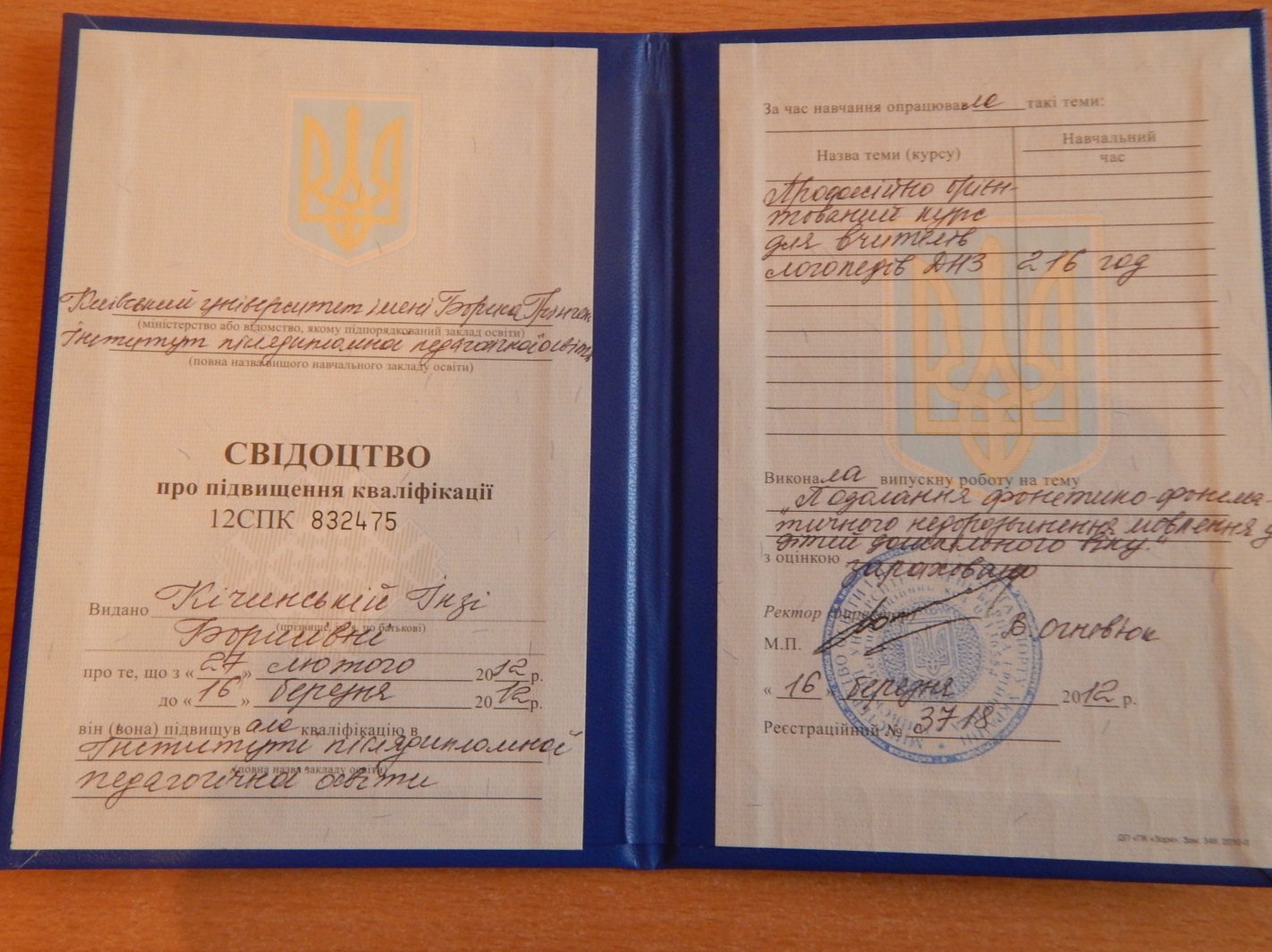 Професійне   кредо
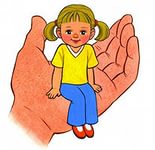 Мова – то цілюще народне джерело.
В. Сухомлинський
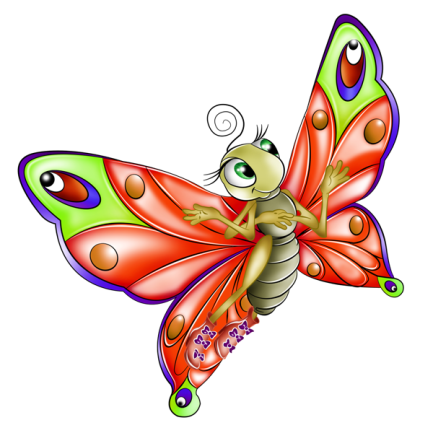 Життєве  кредо
Моя професія – це частинка 
мого життя.
Досвід роботи на тему:
«ЛОГОПЕДИЧНА РИТМІКА В СИСТЕМІ КОРЕКЦІЙНОЇ РОБОТИ З ДІТЬМИ ДОШКІЛЬНОГО ВІКУ, ЯКІ МАЮТЬ ЗАЇКАННЯ»
М Е Т А:
До кожної дитини із заїканням потрібний диференційований підхід та корекційно-педагогічні методи. А використання ефективних прийомів корекції відхилень в заїкуваних дітей буде допомагати у виправленні мови та корегуванні відхилень в особистості.
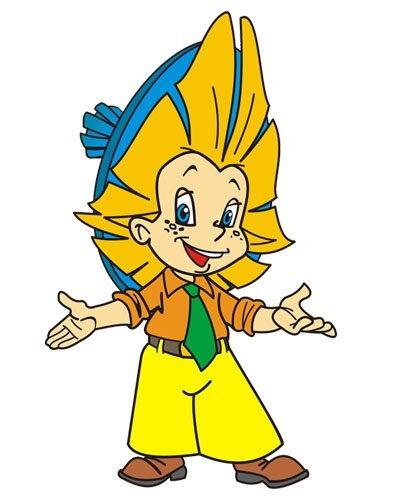 Відкриті покази
Квітень 2009 р. Науково-методичний семінар для вчителів-логопедів ДНЗ та логопедичних пунктів системи освіти Київської області. Відкрите заняття на тему: «Навчання грамоти дітей старшого дошкільного віку з фонетико-фонематичним недорозвитком мови»

Березень 2012 р. Науково-методичний семінар  за участю Рібцун Ю. В. кандидата пед. наук, старшого наукового спіробітника лабораторії логопедії Інституту Спеціальної педагогіки НАПН України. Відкрите заняття на тему: «Прийшла красуня весна, всю землю заквітчала».
СТЕНД ОРГАНІВ АРТИКУЛЯЦІЇВ ЛОГОПЕДИЧНОМУ КАБІНЕТІ
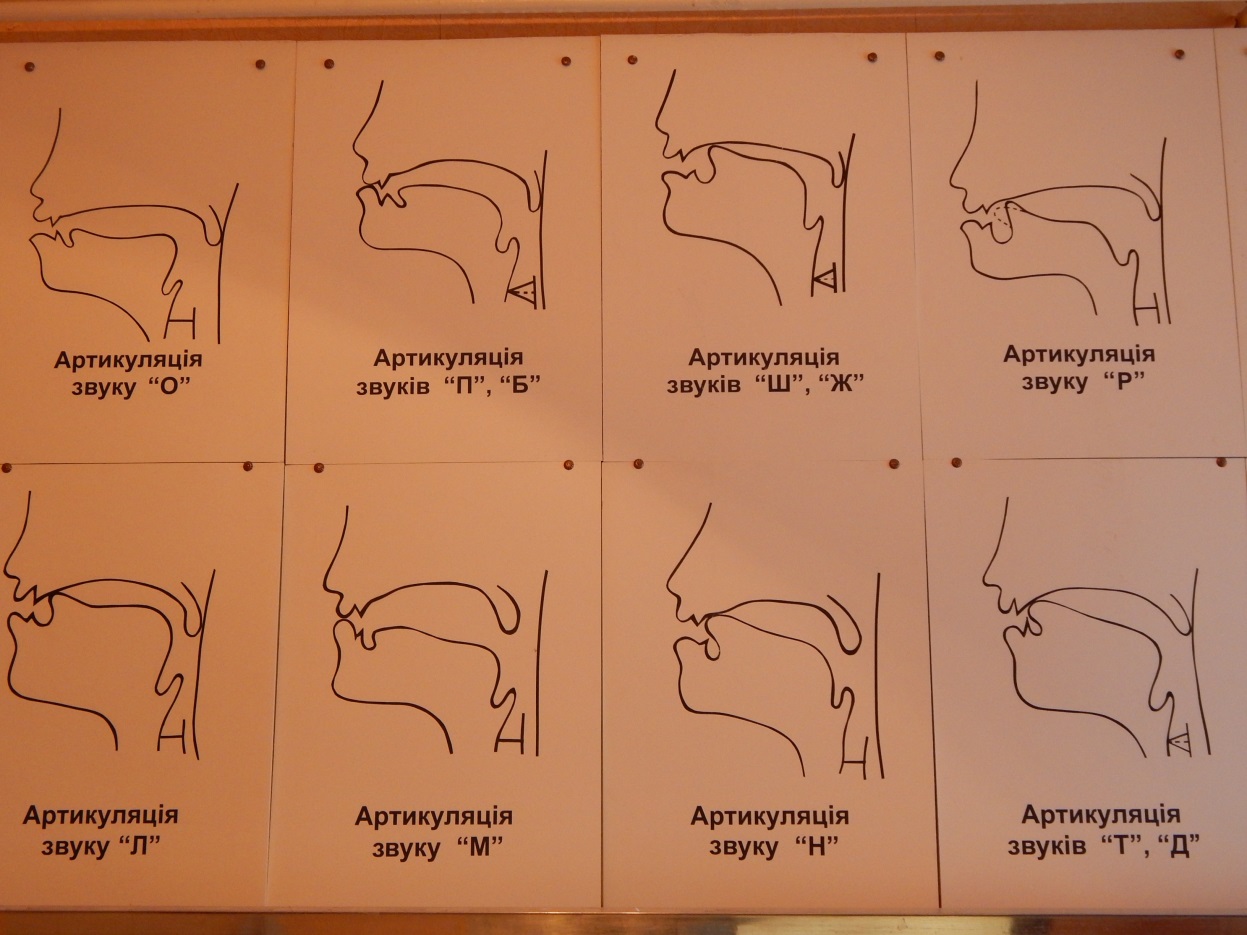 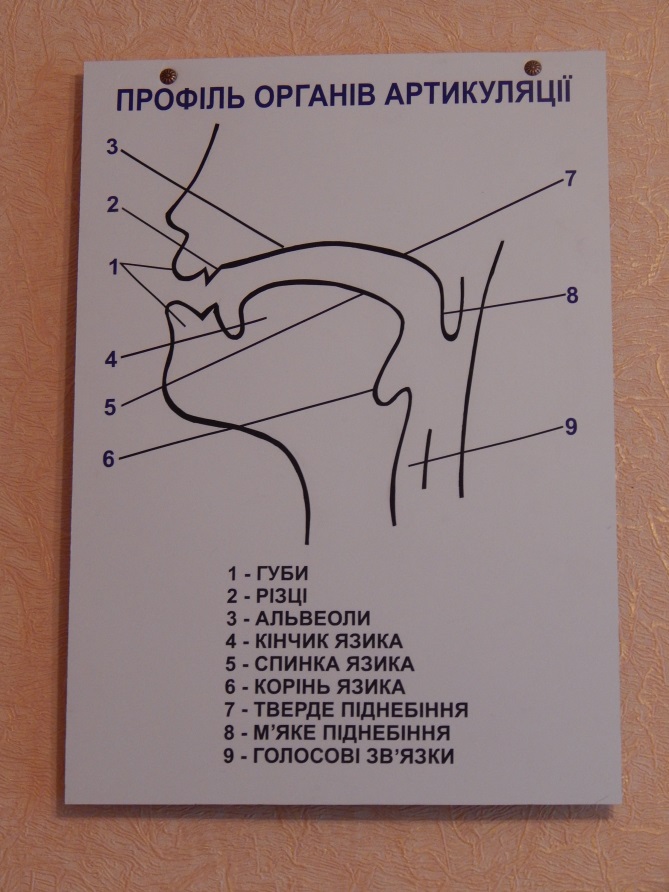 МЕТОДИЧНІ    РОЗРОБКИ,ДИДАКТИЧНІ   ІГРИ
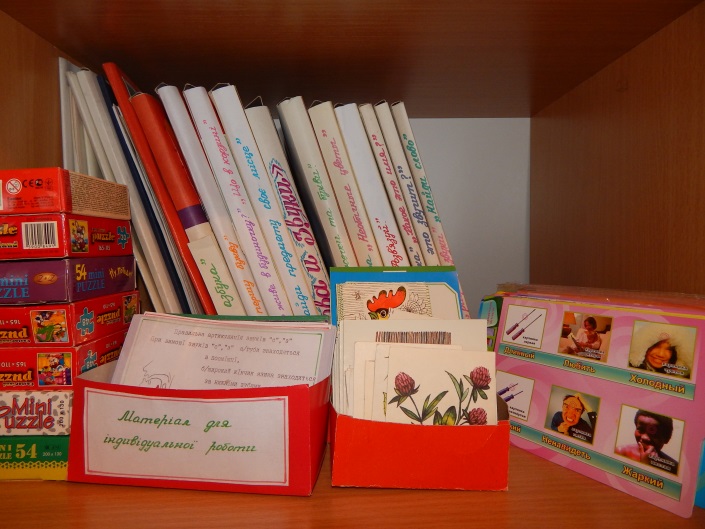 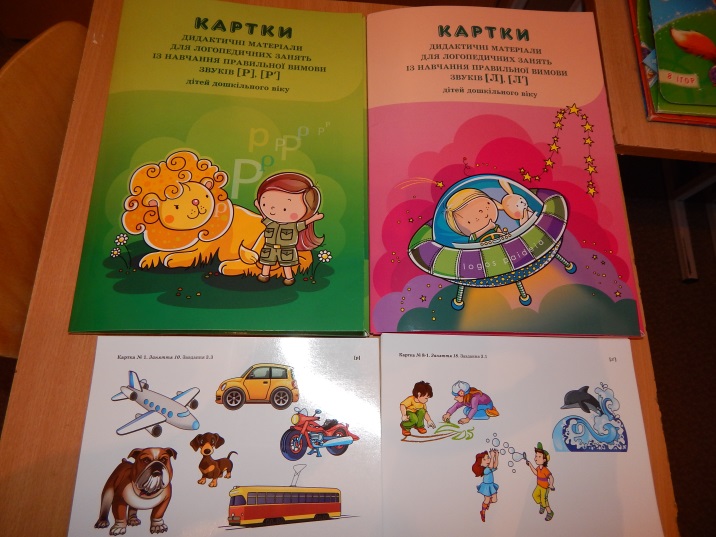 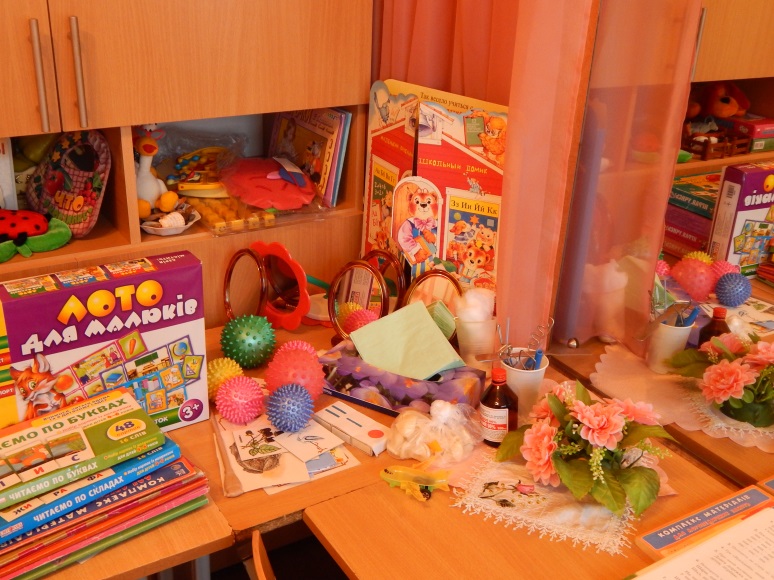 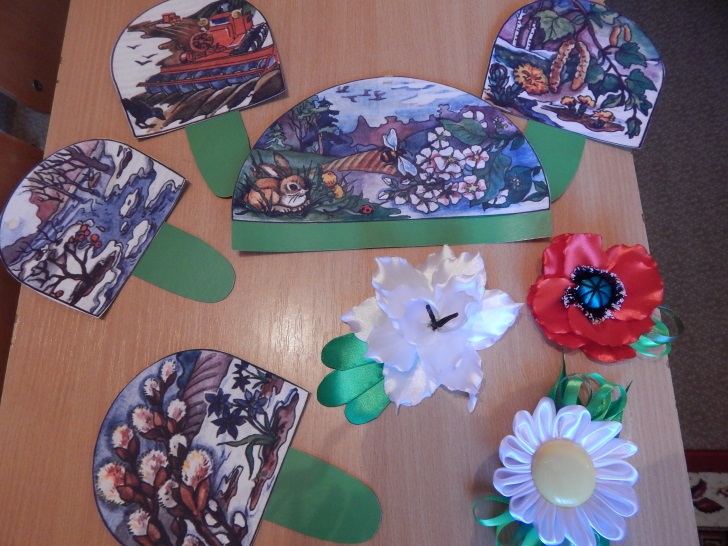 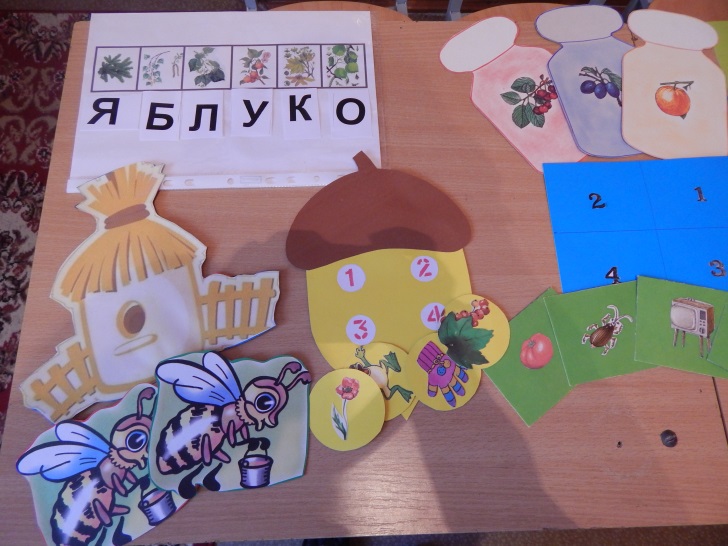 НАГОРОДИ
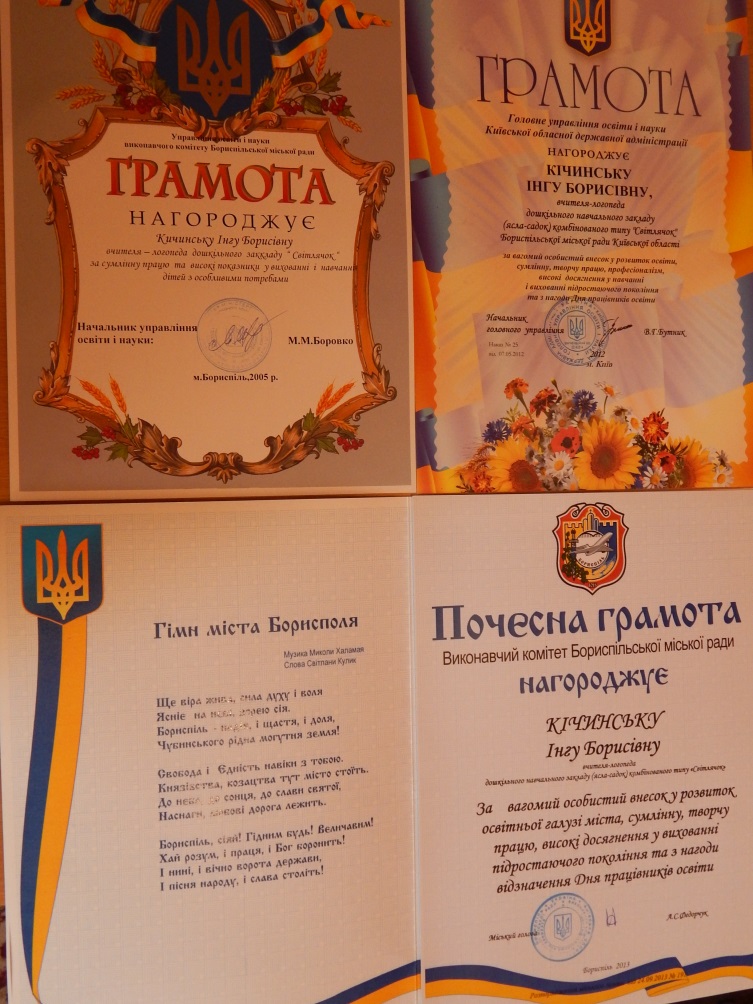 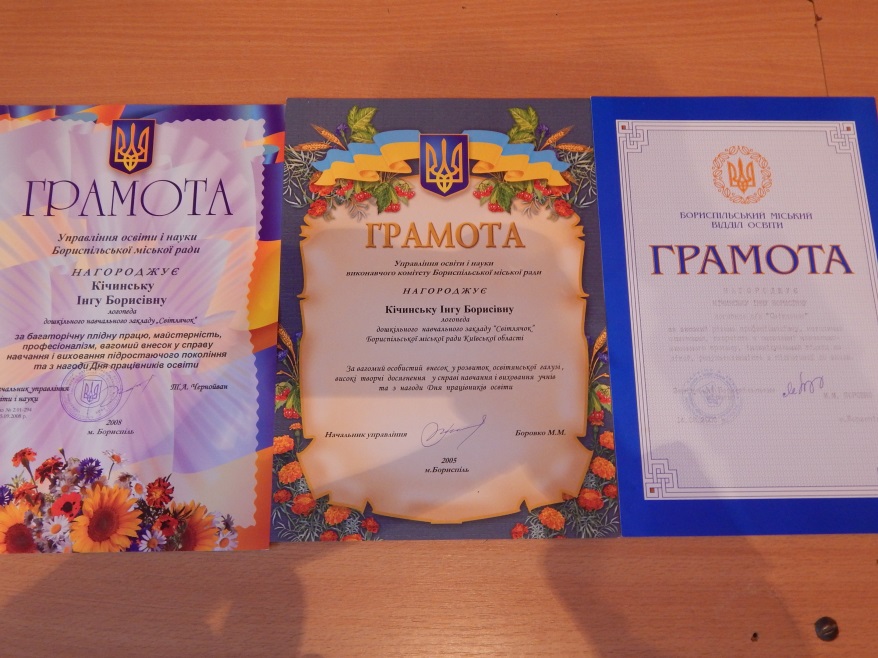 Ф О Т О Г А Л Е Р Е Я
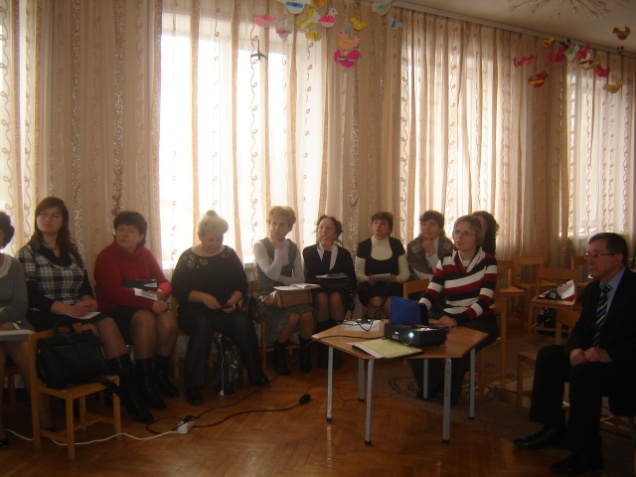 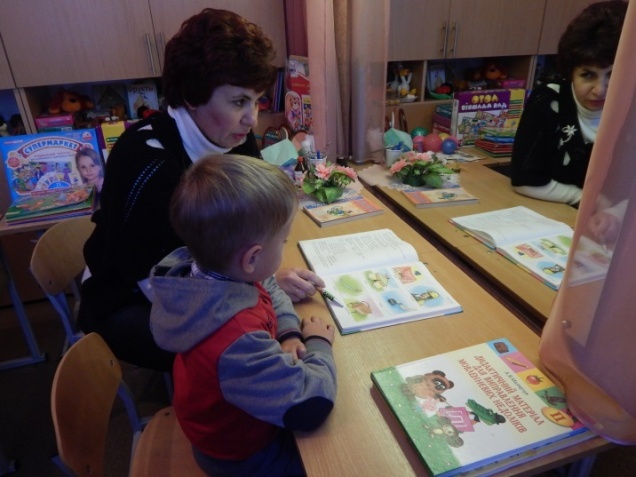 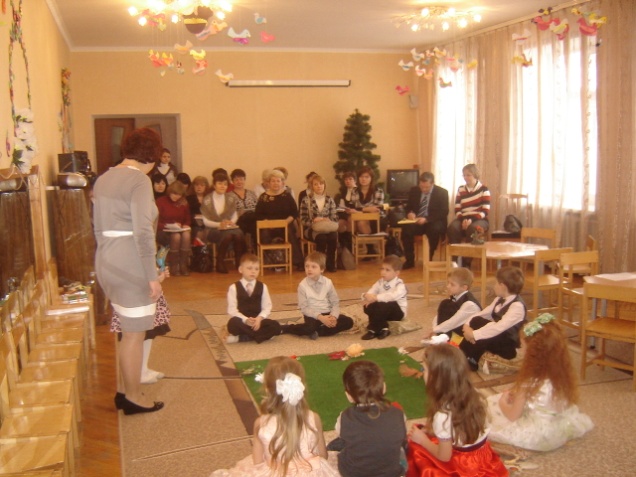 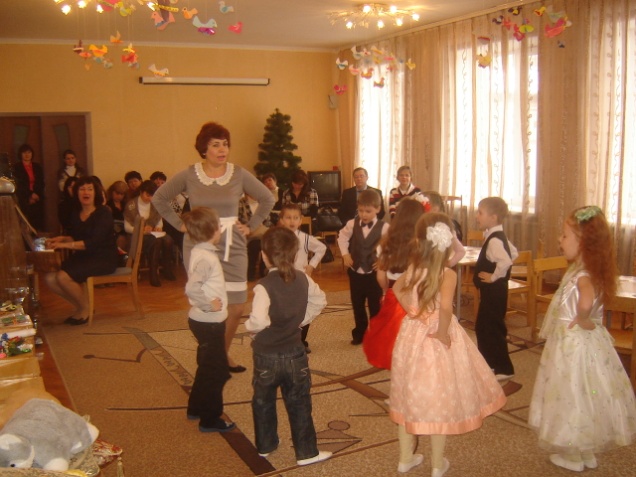 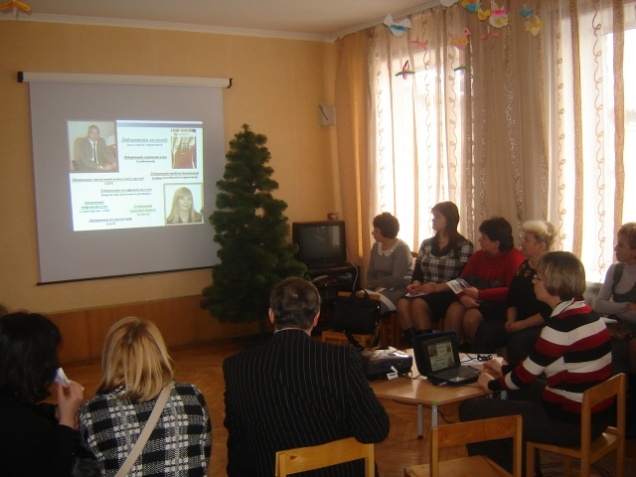 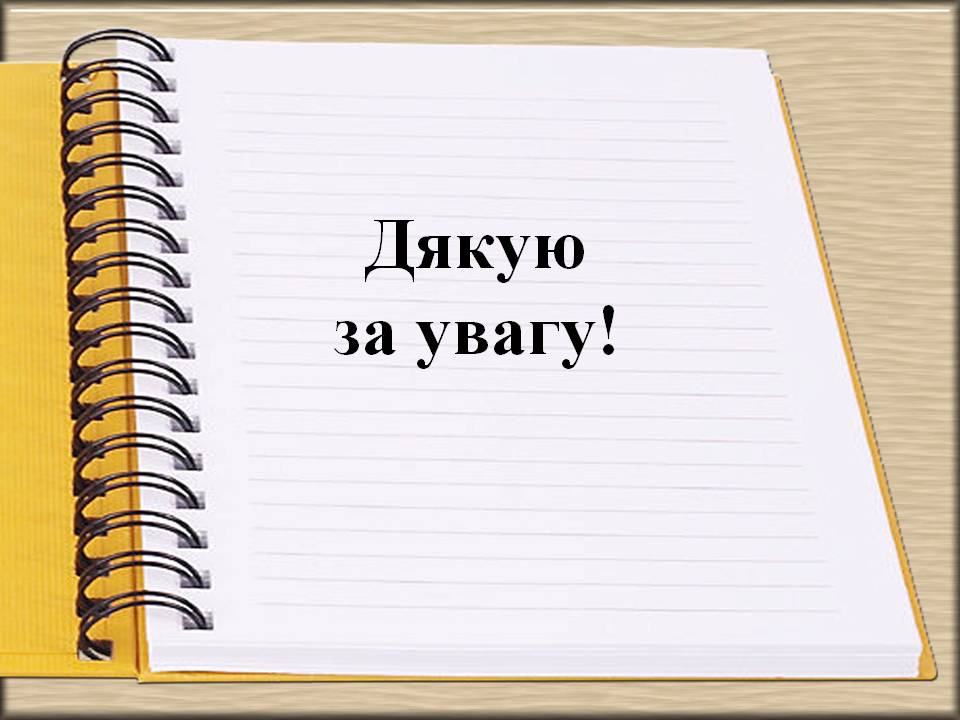